Unit 4
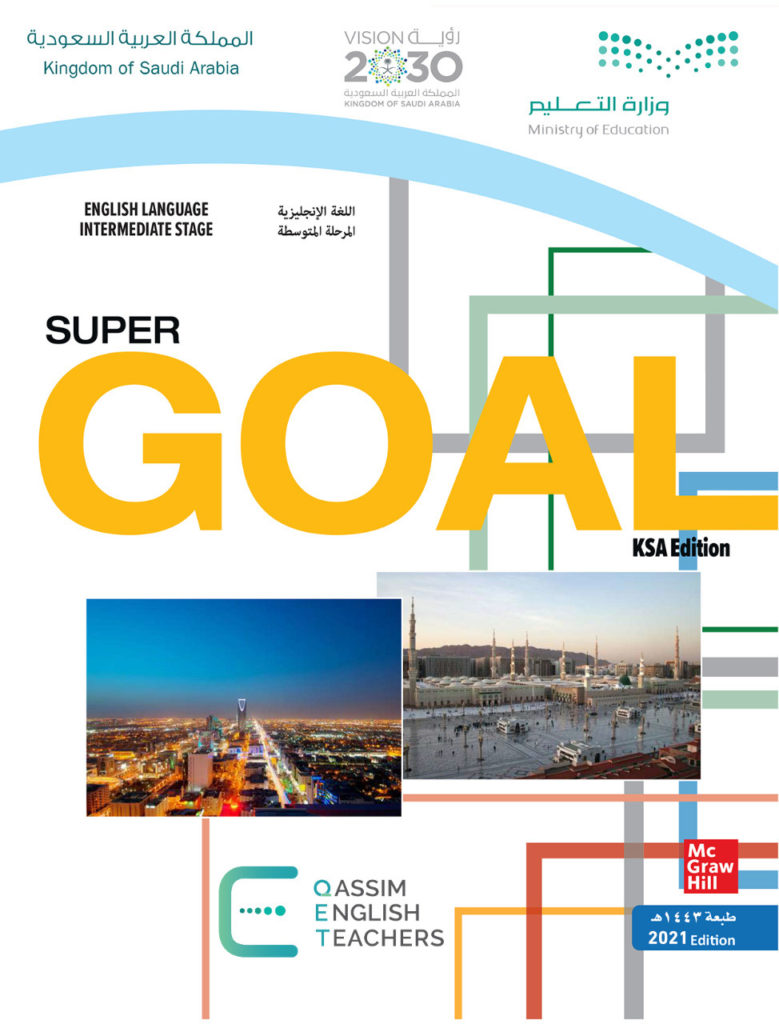 What do I  need to buy?
Conversation
PRESENTATION BY: SLIDECORE
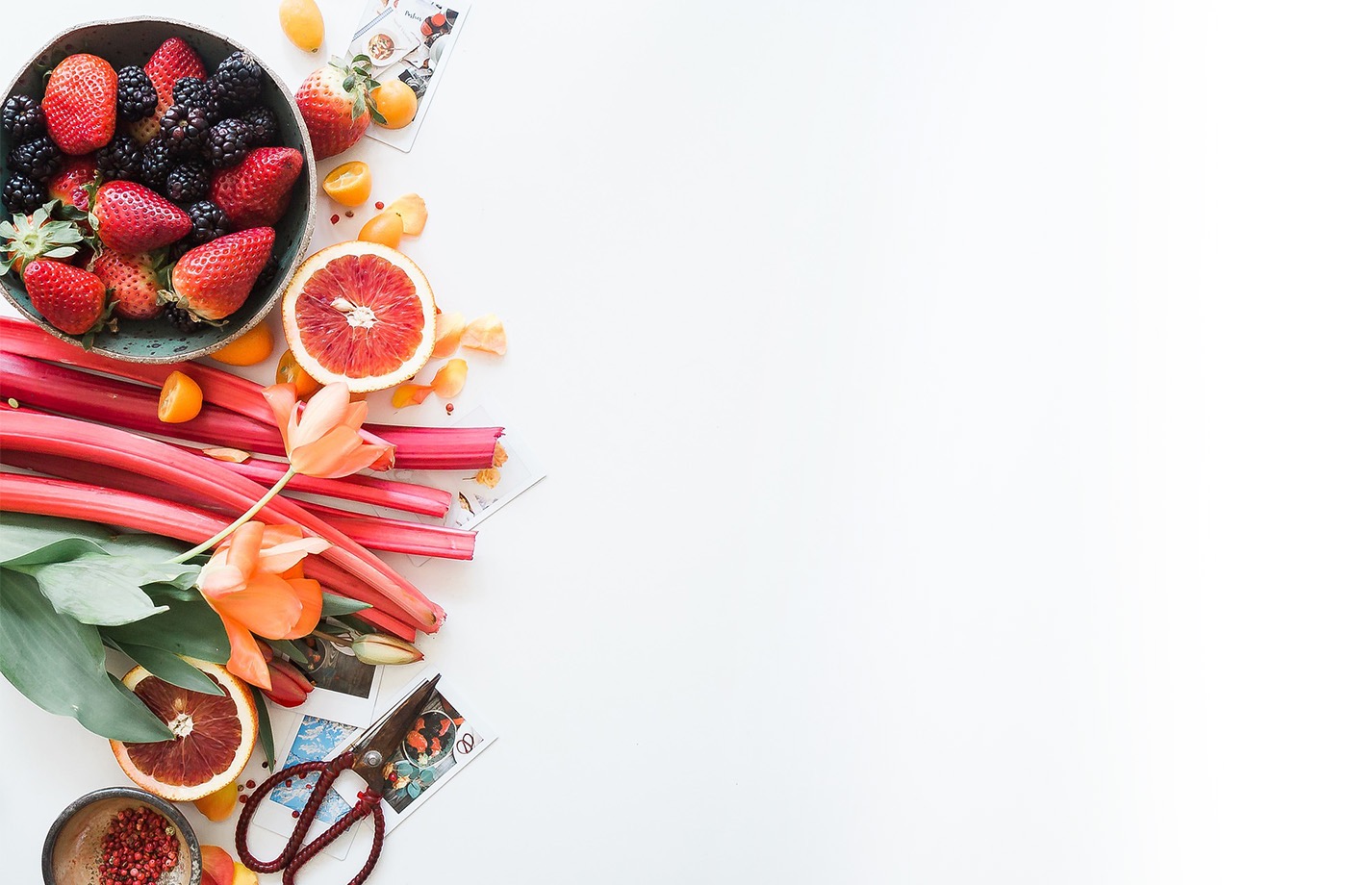 بسم الله الرحمن الرحيم
Day
Date
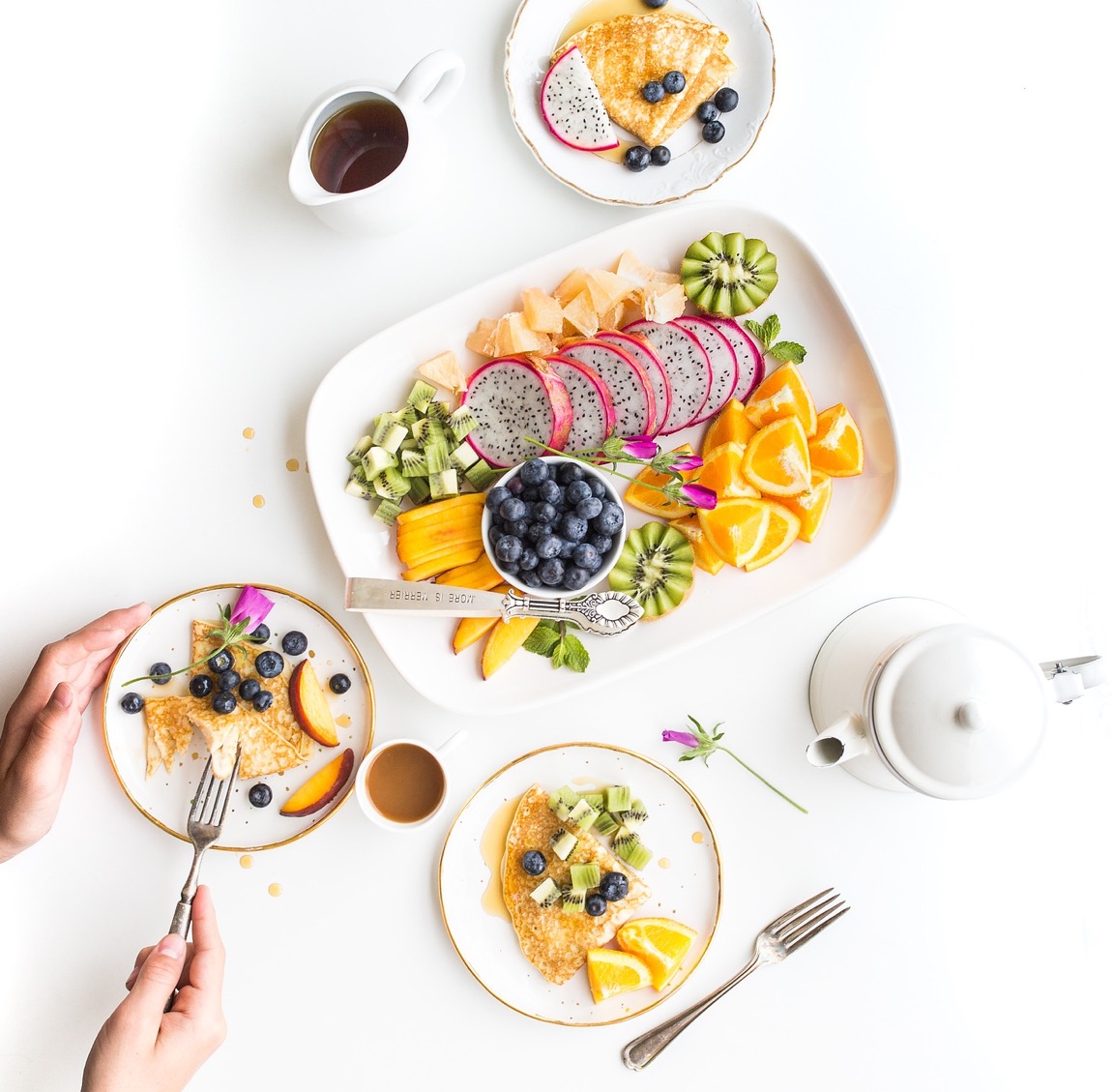 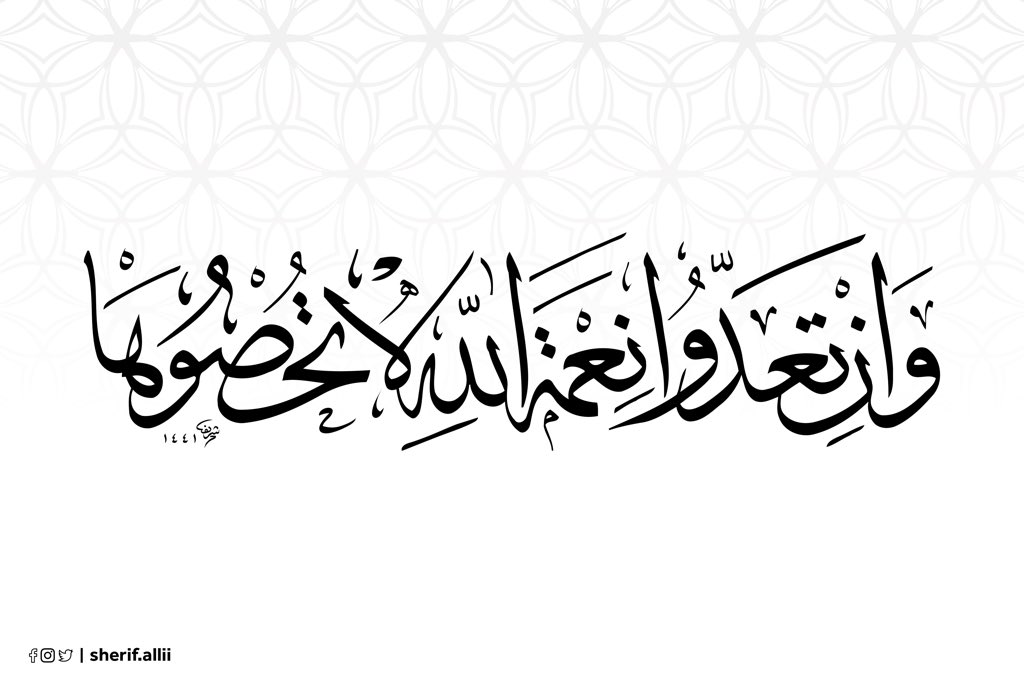 PRESENTATION BY: SLIDECORE
Learning Objectives
02
listen to a conversation
01
answer questions about the conversation.
04
03
practice using real talk phrases
05
discuss food and recipes
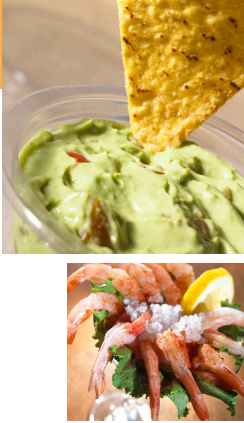 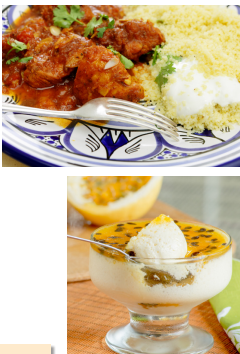 What kinds of foods are these?
What is the appetizer?
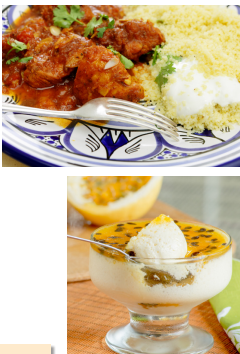 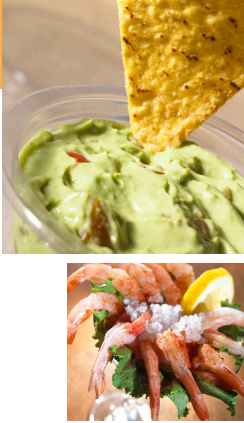 What is the main dish?
What is the dessert?
Page:43
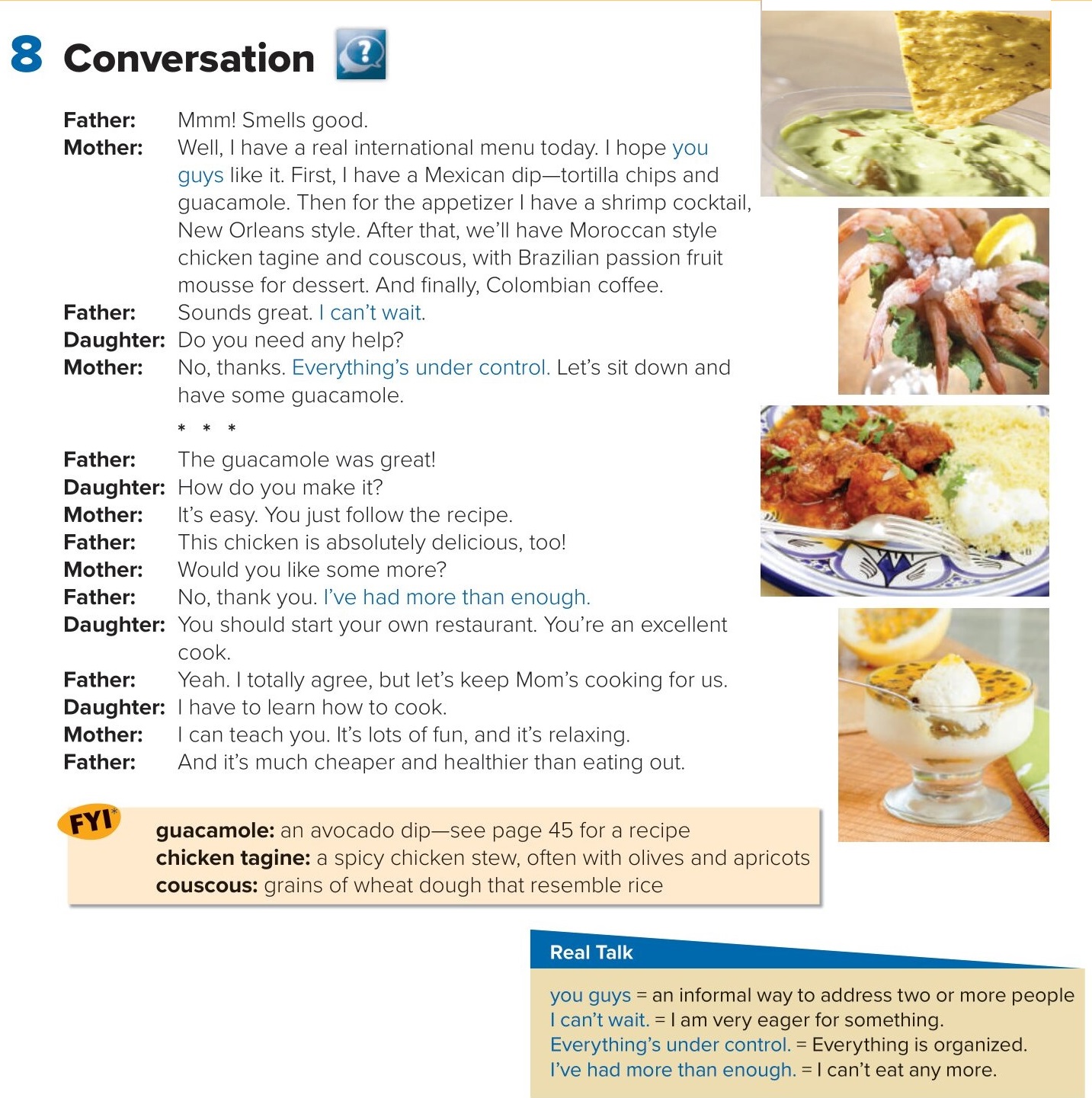 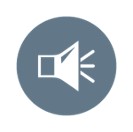 PRESENTATION BY: SLIDECORE
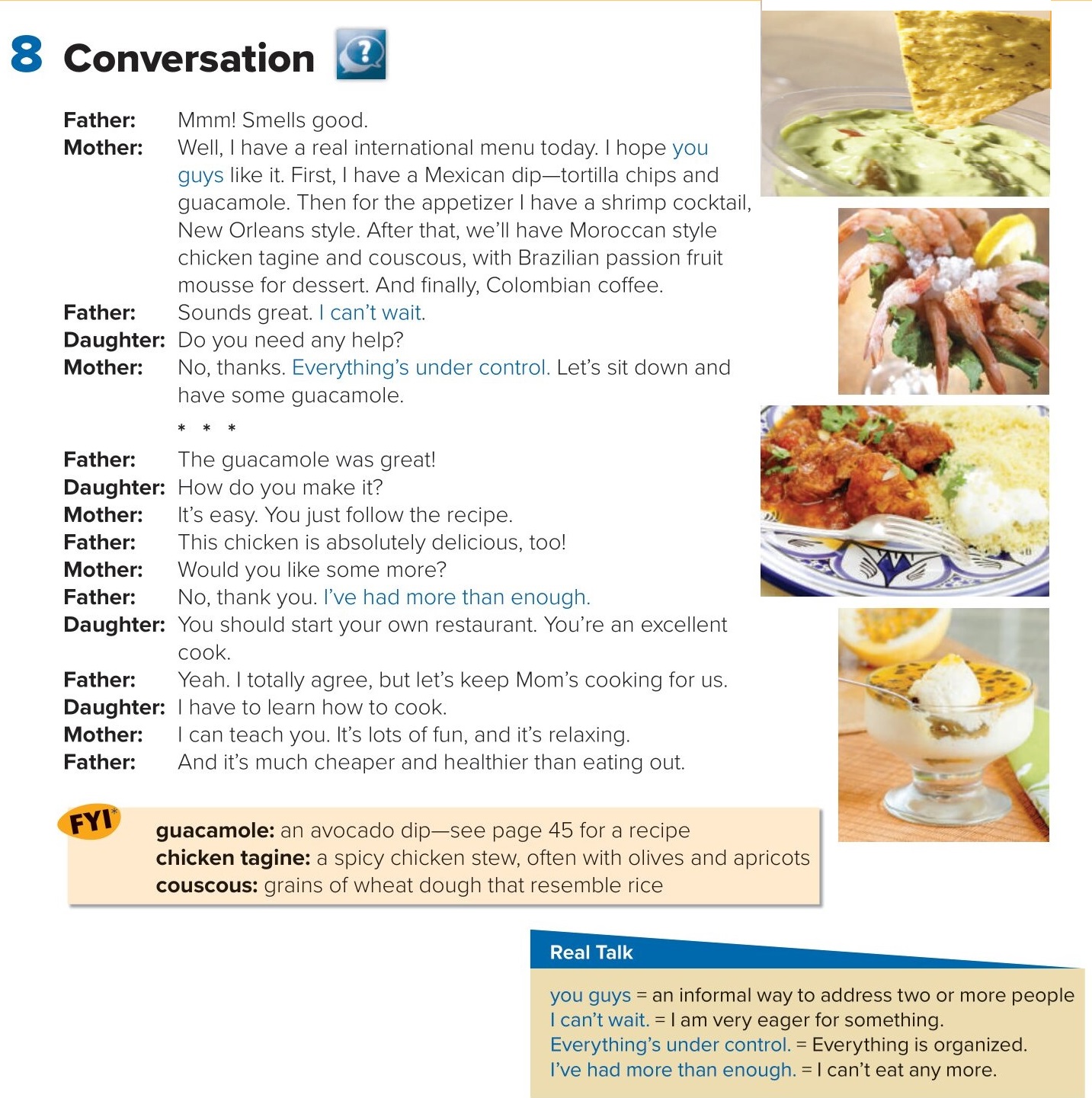 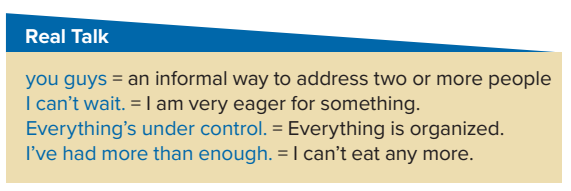 PRESENTATION BY: SLIDECORE
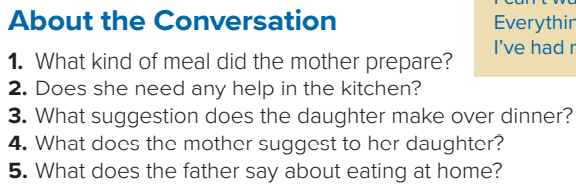 She prepared an international meal. 
2. No, she doesn’t. 
3. She says that her mother should start her own restaurant. 
4. She says that she can teach her daughter how to cook. 
5. It is cheaper and healthier than eating out.
PRESENTATION BY: SLIDECORE
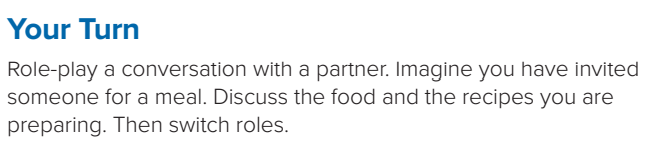 PRESENTATION BY: SLIDECORE
Homework
Workbook page 188
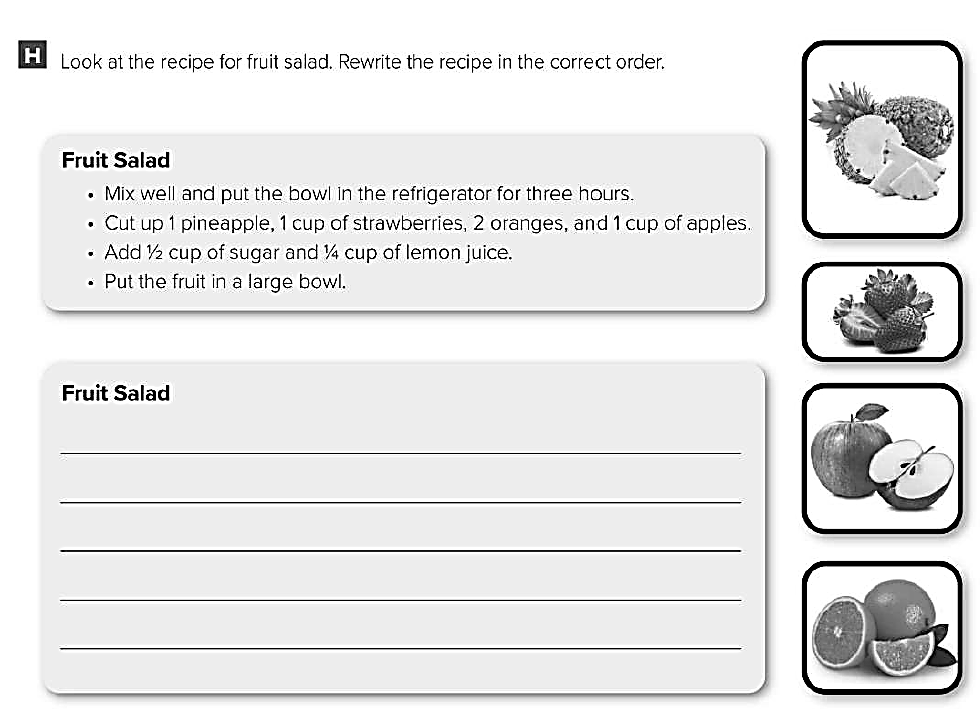 Cut up 1 pineapple , 1 cup of strawberries , 2 oranges , and 1 cup of apples 
Add ½ cup of sugar and ¼ cup of lemon juice 
Put the fruits in a large bowl . 
Mix well and put the bowl in the refrigerator for three hours
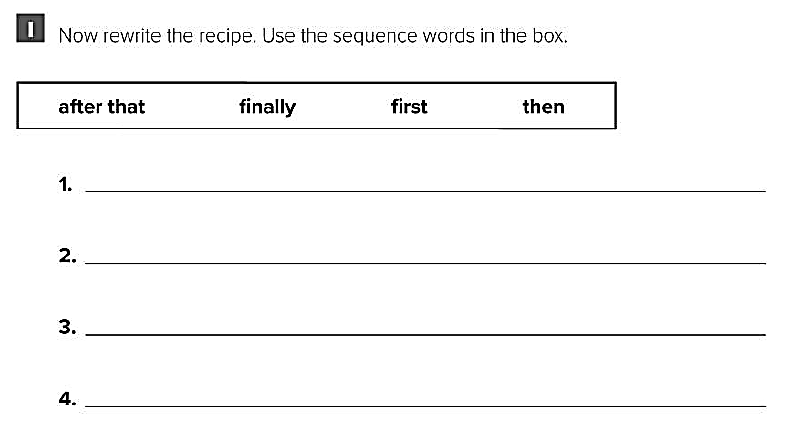 First , cut up 1 pineapple , 1 cup of strawberries , 2 oranges , and 1 cup of apples 
Then , add ½ cup of sugar and ¼ cup of lemon juice 
After that , put the fruits in a large bowl . 
Finally , mix well and put the bowl in the refrigerator for three hours
Healthy life Flaticon icon pack
Icons by Manthana Chaiwong
Colored Food & Drink Icons
Icons by Icons8
Editable Icon Set
Things you can do:
Resize the icon
Change fill color and opacity
Add stroke
Add dash lines